Strategisk kompetansemålbilde i staten
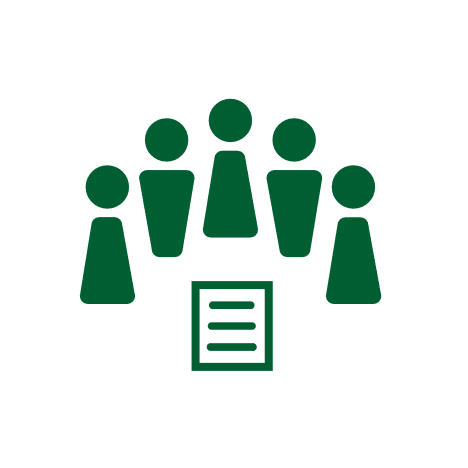 Sikre forvaltningsverdiene: demokrati, rettssikkerhet, faglig integritet og effektivitet
Hovedmål
Delmål – aktuelle kompetanseområder
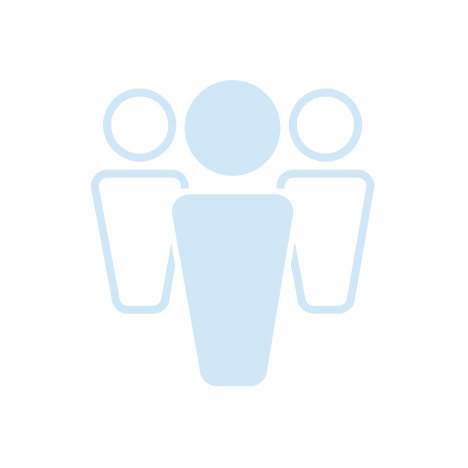 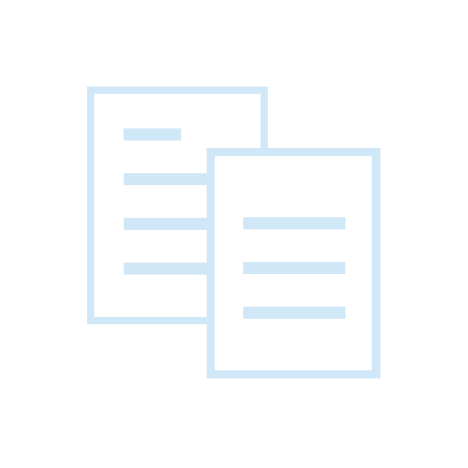 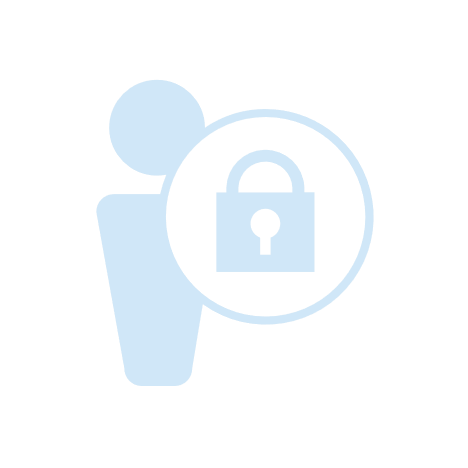 Grunnleggendeforvaltnings-kompetanse
Samordning
og nye arbeids-
metoder
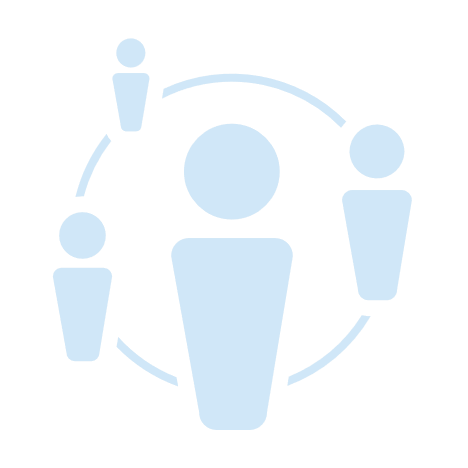 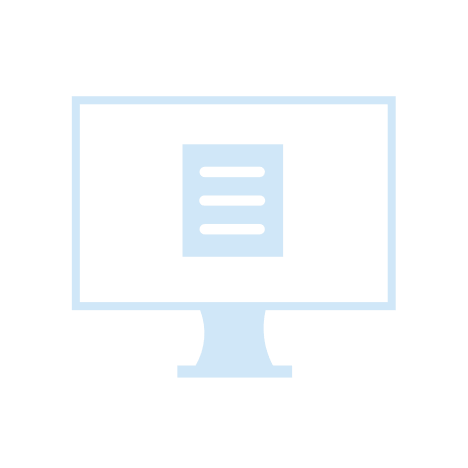 Ledelse
Sikkerhet og
beredskap
Digital 
kompetanse
Ledere i staten skal blant annet ha tilstrekkelig kompetanse om:
Ledere og medarbeidere i staten skal blant annet ha tilstrekkelig kompetanse om:
Ledere og medarbeidere i staten skal blant annet ha tilstrekkelig kompetanse om:
Ledere og medarbeidere i staten skal blant annet ha tilstrekkelig kompetanse om:
Ledere og medarbeidere i staten skal blant annet ha tilstrekkelig kompetanse om:
Kunnskap, ferdigheter, egenskaper, holdninger
Risikobildet og relevante lover, regelverk og instrukser knyttet til sikkerhet og beredskap.
Digitale sikkerhetsutfordringer og overordnede angrepsmetoder.
Grunnleggende objekt- og personellsikkerhet.
Tillitsbasert ledelse.
Arbeidsgiverrollen: styring, omstilling, partssamarbeid og medbestemmelse.
Hovedavtalen.
Strategisk kompetanseutvikling.
Grunnleggende om hvordan ny teknologi påvirker utviklingen av virksomheten.
Sektorovergripende samfunnsutfordringer og  utviklingstrekk.
Ulike arbeidsmetoder, som prosjekt- og prosessledelse.
Innovative arbeidsmetoder og innovasjon.
Selvledelse og medarbeiderskap.
Brukerinvolvering i utforming av tjenester og brukerrettet kommunikasjon.
Staten som del av et demokratisk, politisk system, norske modellen.
Sentrale rammer og føringer.
Relevante lover, regelverk, instrukser og retningslinjer.
Grunnleggende EU/EØS-rett.
Forholdet mellom politisk ledelse og embetsverk. 
Forholdet mellom statligog kommunal sektor/styring i offentlig sektor.
FNs bærekraftsmål.
Ny teknologi som en effektiv metode i oppgaveløsningen.
Bestillerkompetanseknyttet til IKT-anskaffelser.
Grunnleggende personvern/GDPR og etikk.
1